Escriban en sus cuadernos el 11, el 16, el 30 y el 35
Observen cómo escribían  los mayas algunos números y completa la tabla
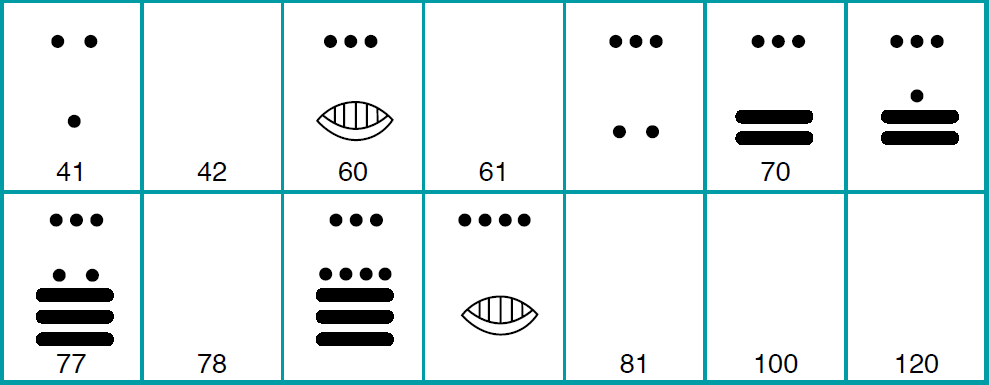 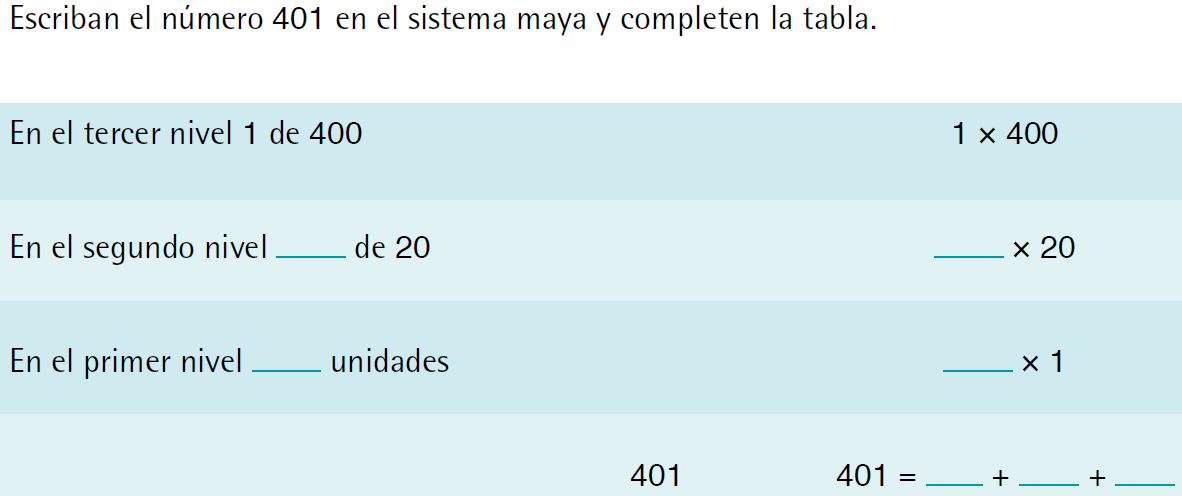 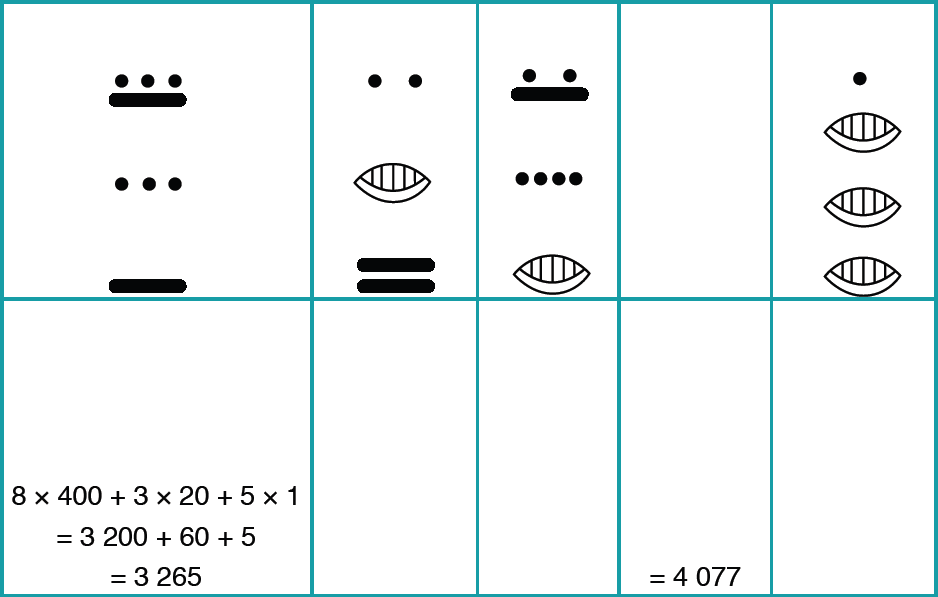